L’énergie nucléaire
les avantages
Plan
Le mode de fonctionnement
Les Principaux circuits
01
02
Chaîne énergetique
03
04
Avantages
01
Le mode de fonctionnement
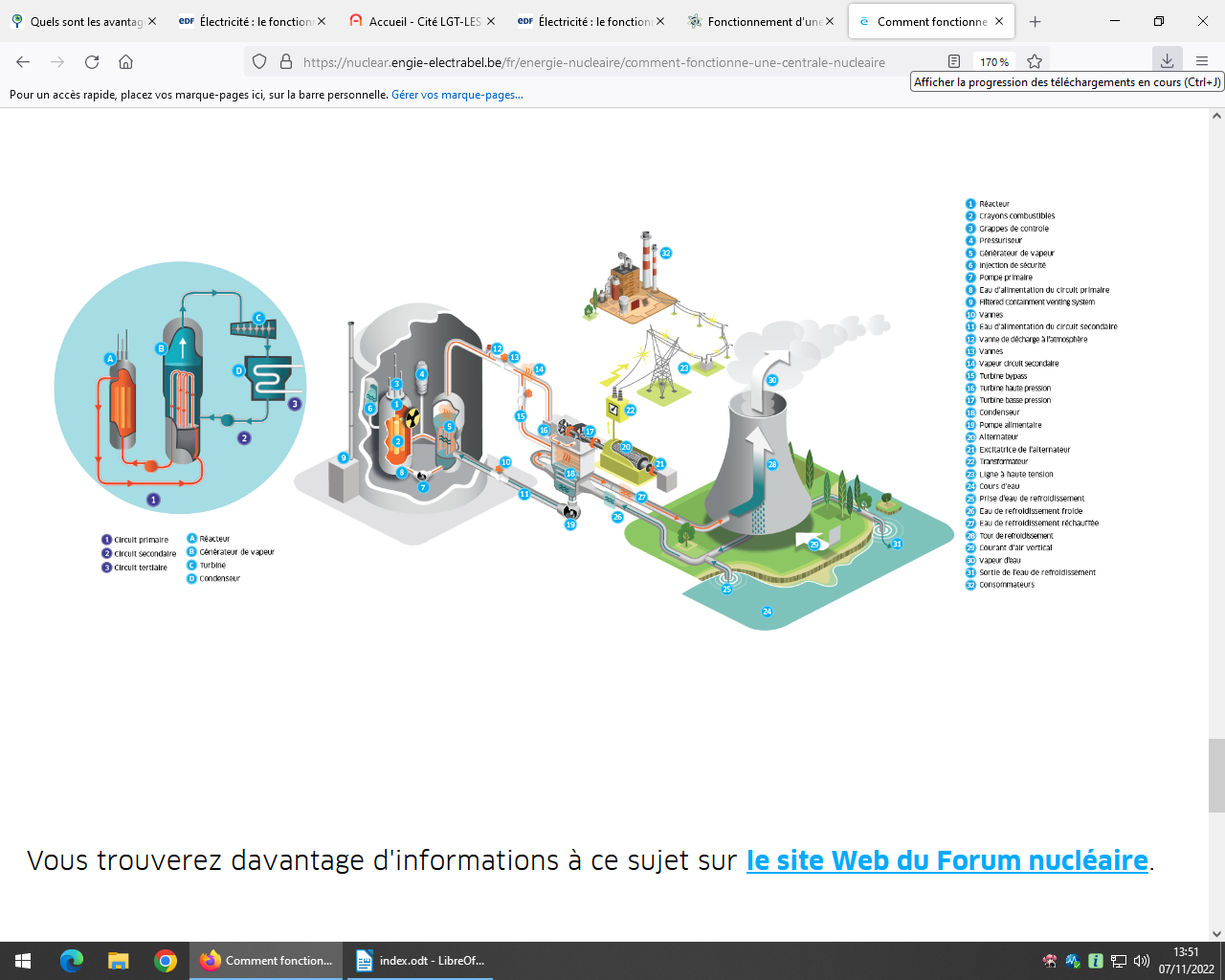 02
Les principaux circuits
1                                2                                 3
Circuit primaire
Circuit secondaire
Circuit de refroidissement
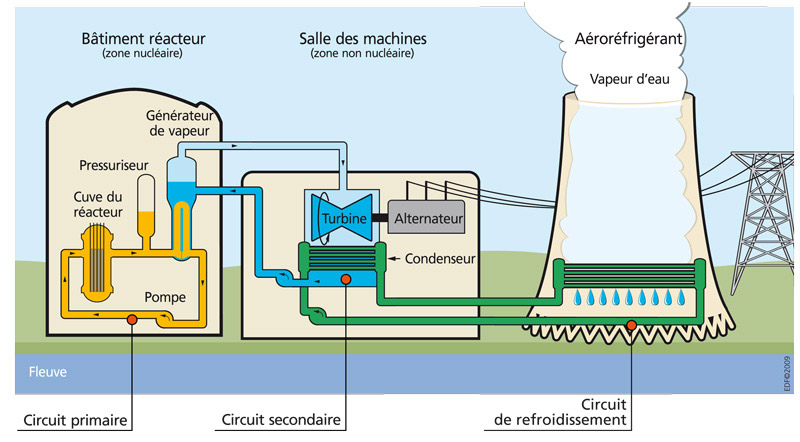 03Chaîne énergétique
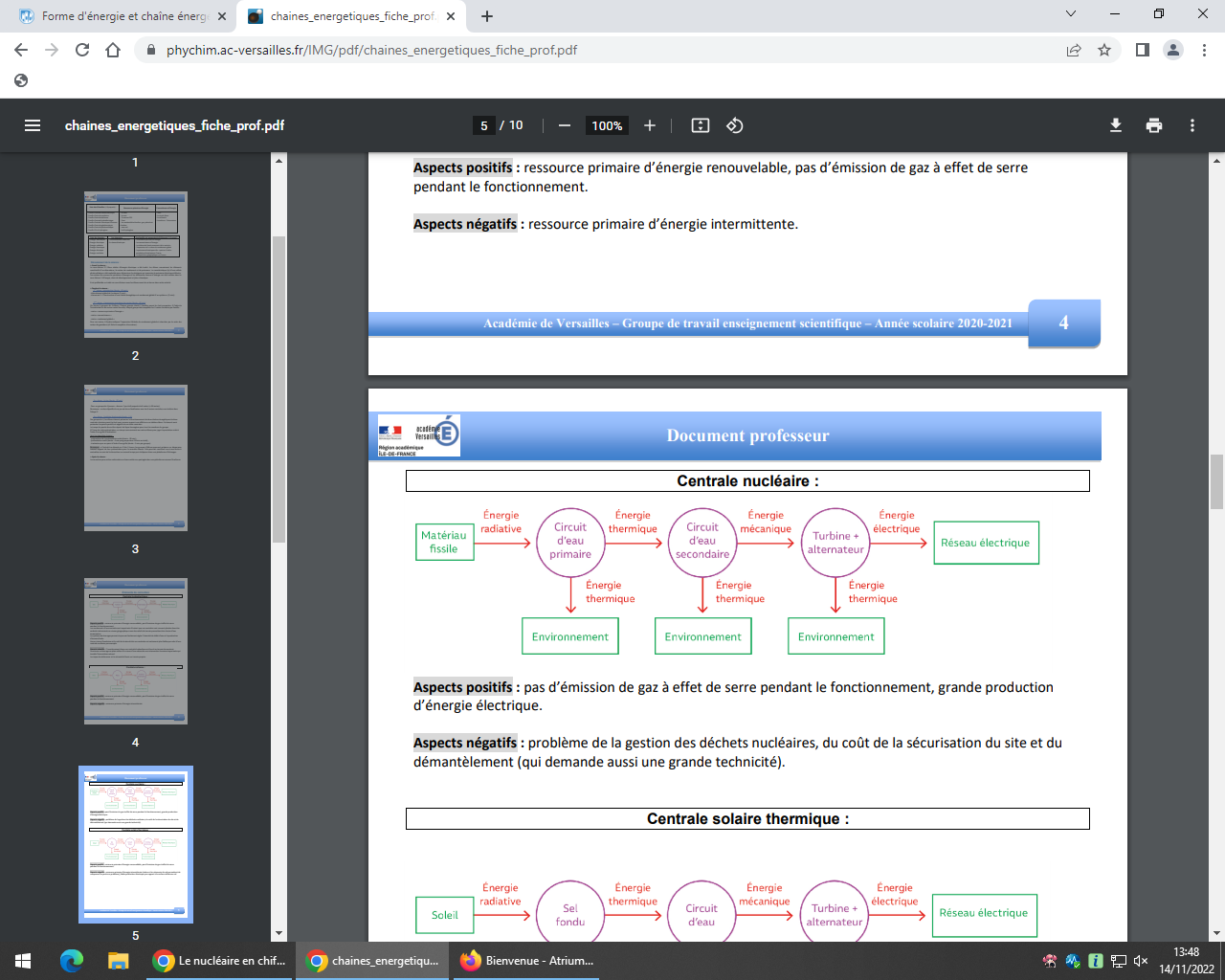 04
Avantages
1-  Très peu de rejet de CO22-  Une longue durée de vie3-  Coût peu important4-  Production massive
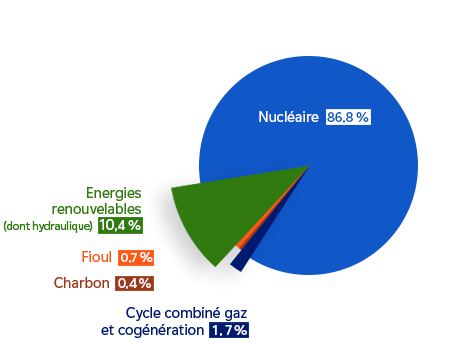 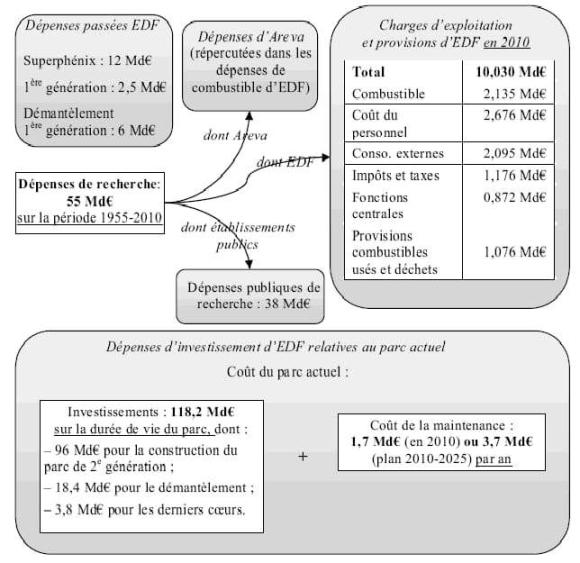 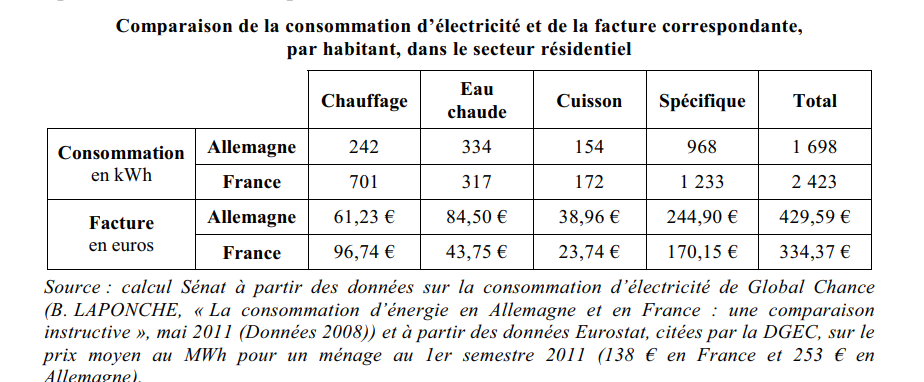 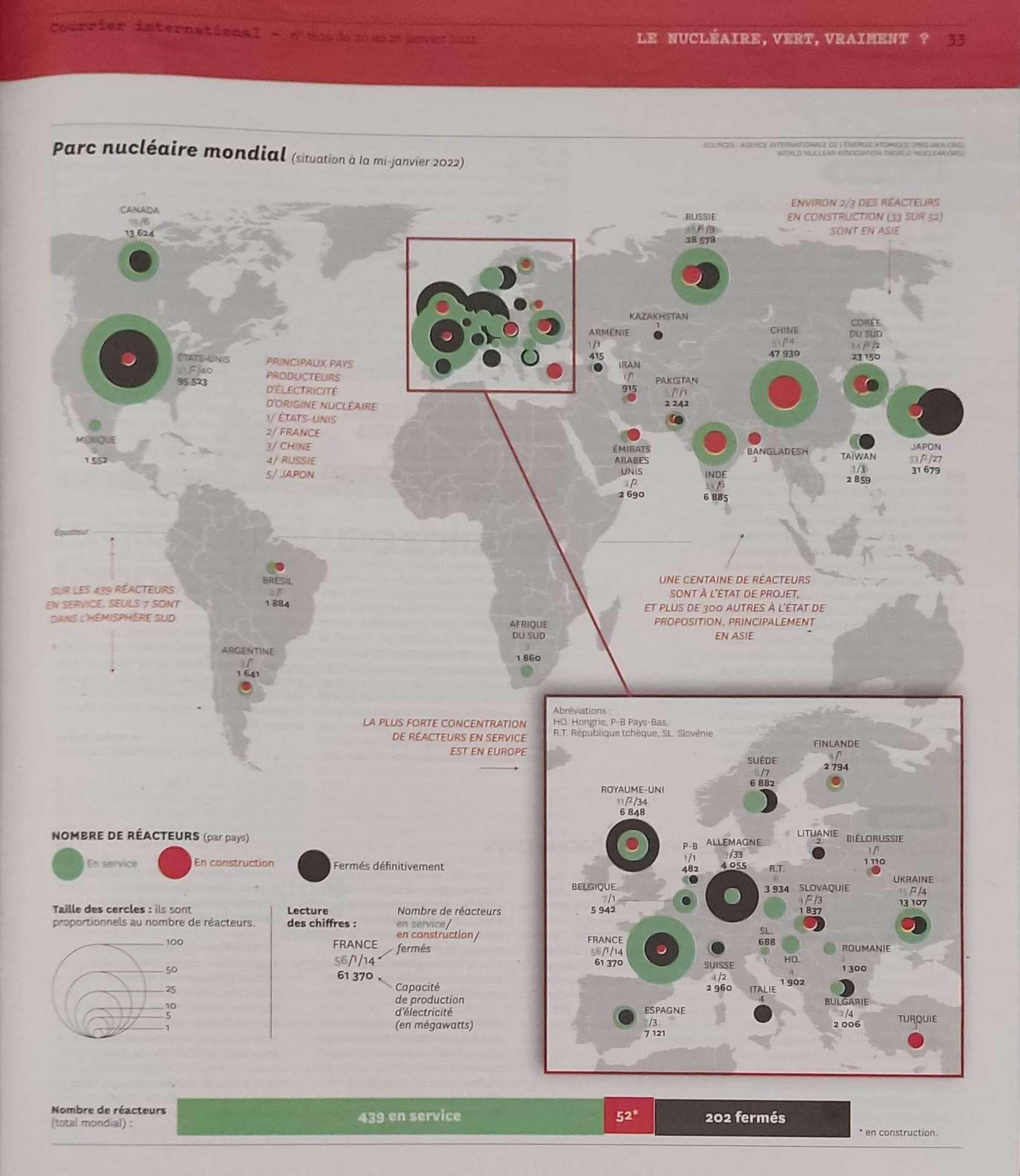 Sources
https://energynews.pro/les-reacteurs-numeriques-dedf-pret-pour-fin-2023/
https://www.ecologie.gouv.fr/approvisionnement-en-uranium-et-cycle-du-combustible-nucleaire
https://www.conseil-national-industrie.gouv.fr/comites-strategiques-de-filiere/la-filiere-nucleaire
https://energynews.pro/les-reacteurs-numeriques-dedf-pret-pour-fin-2023/
https://www.ecologie.gouv.fr/approvisionnement-en-uranium-et-cycle-du-combustible-nucleaire
https://www.francetnp.gouv.fr/I-energie-nucleaire-en-bref
https://www.senat.fr/rap/r11-667-1/r11-667-12.html
https://www.senat.fr/rap/r11-667-1/r11-667-11.pdf